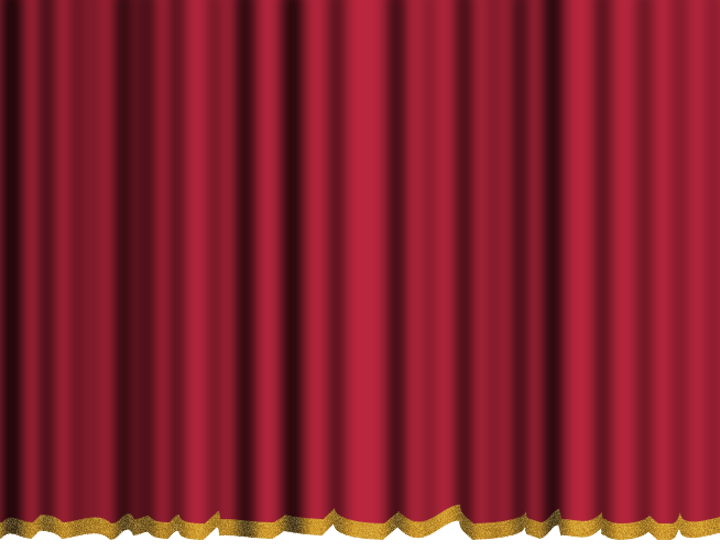 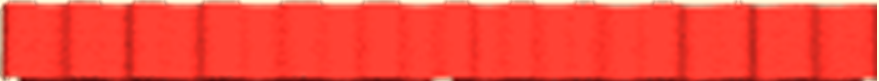 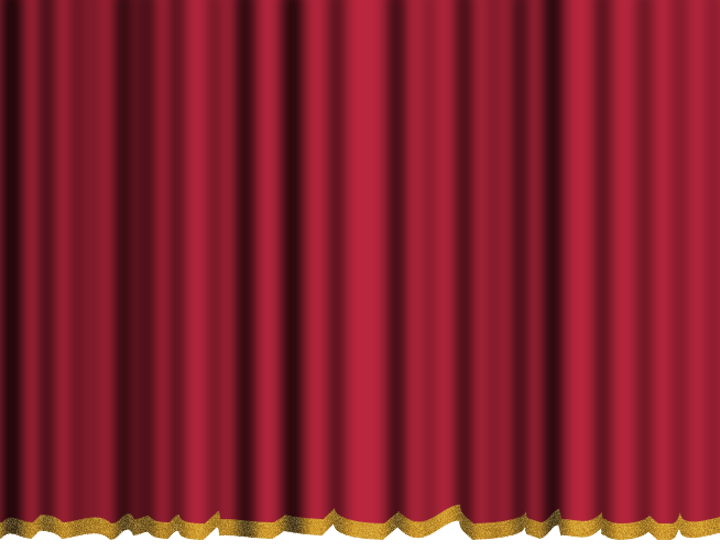 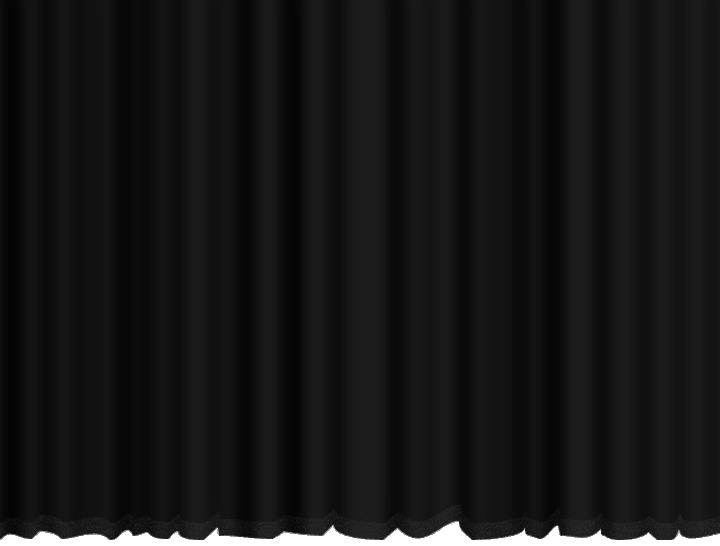 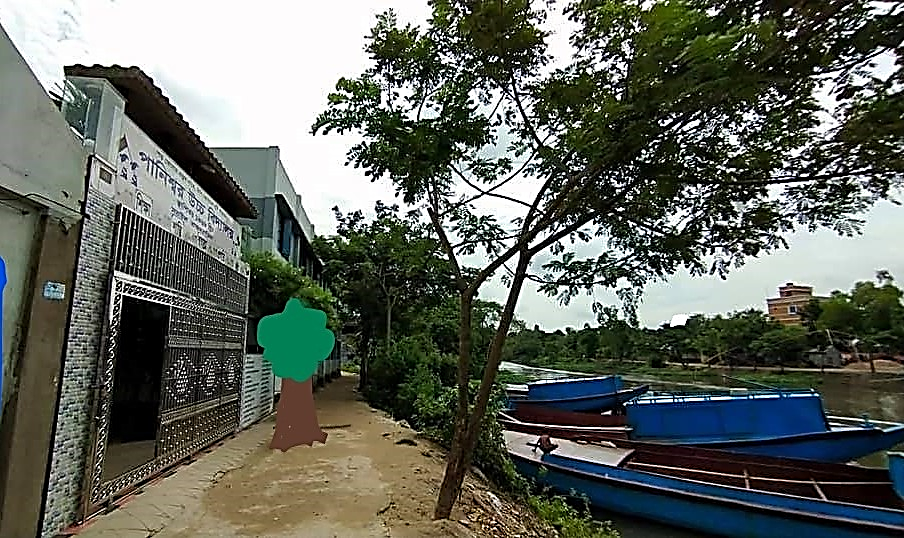 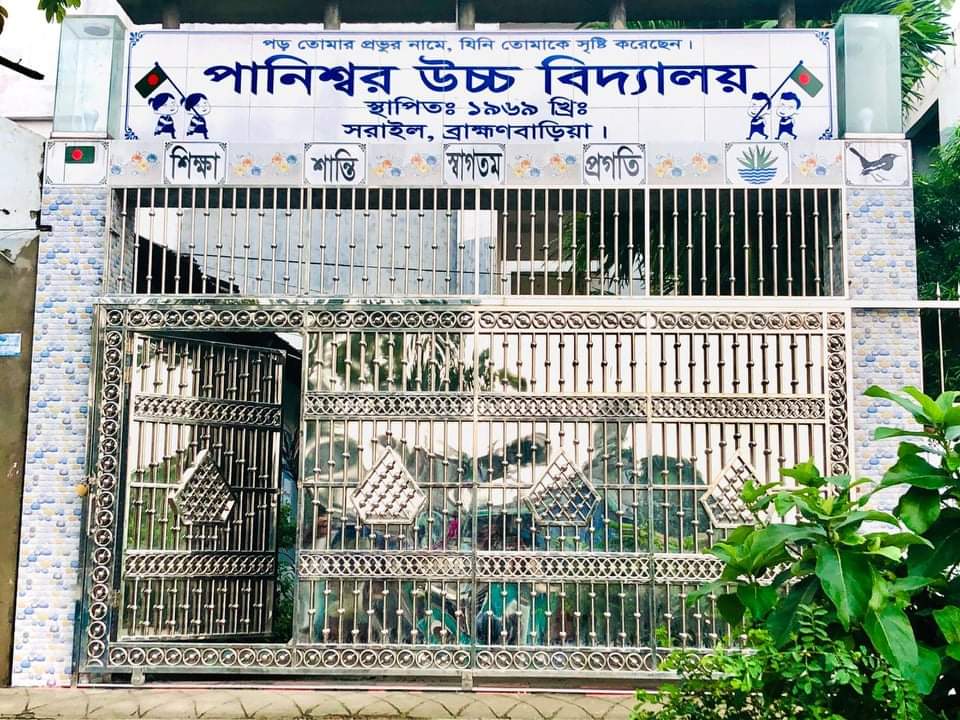 স্বাগতম
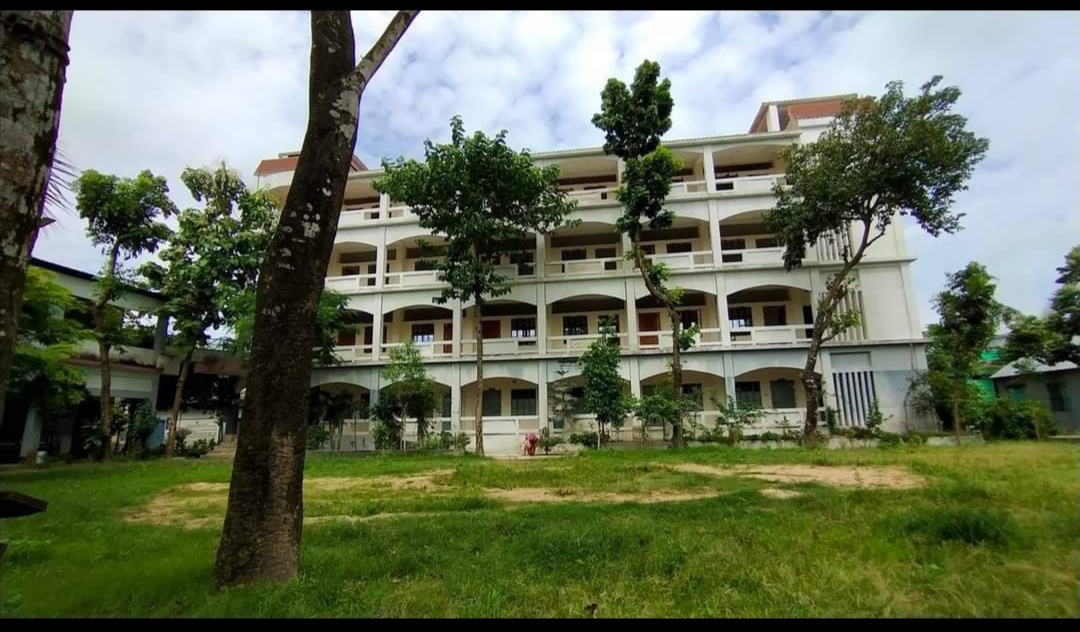 শিক্ষক পরিচিতি
মোছা: শামিমা নাসরিন
গণিত(এম এস সি )
  সহকারী শিক্ষক 
পানিশ্বর উচ্চ বিদ্যালয়  
সরাইল,ব্রাহ্মণবাড়িয়া
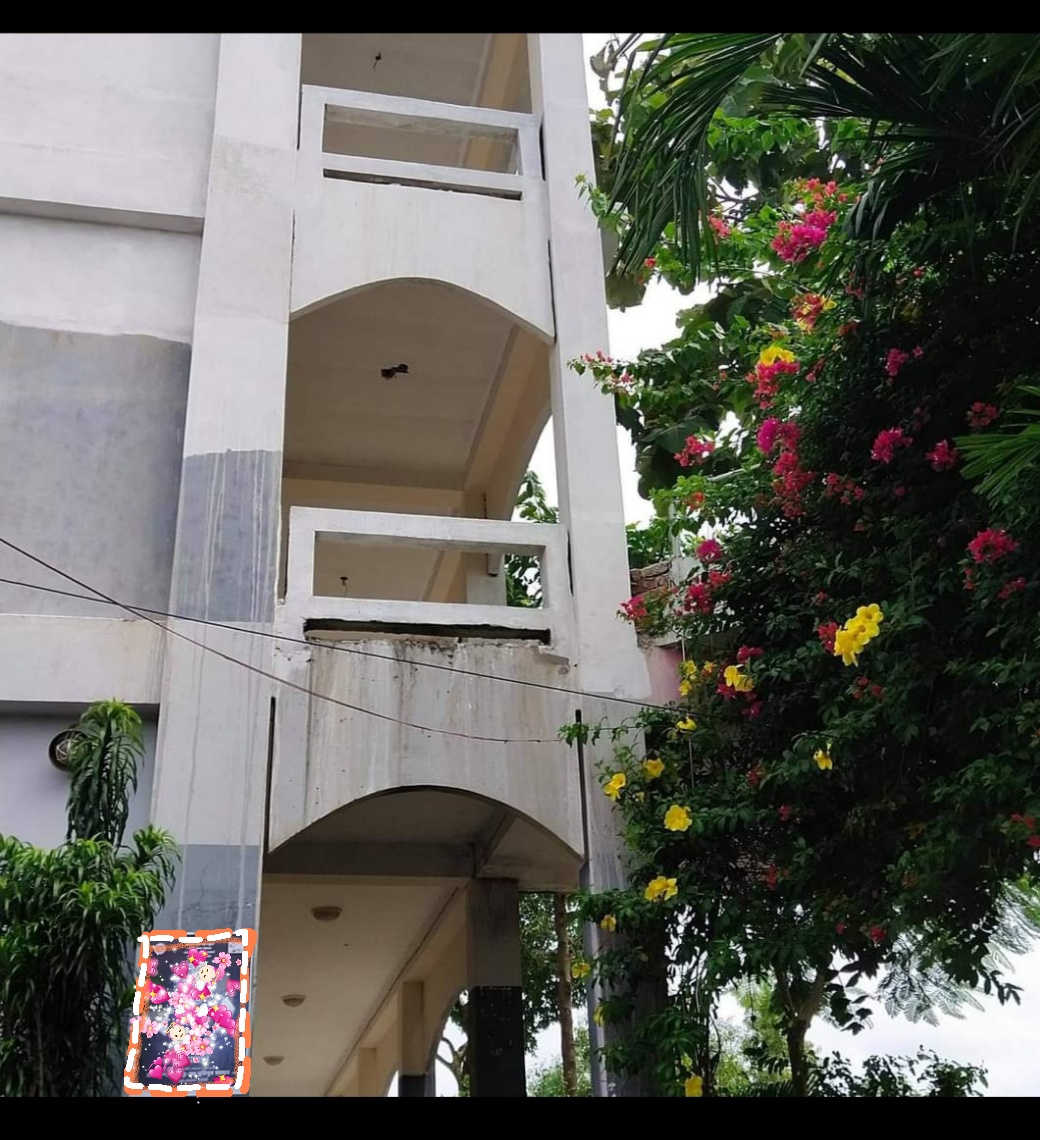 পাঠ
     পরিচিতি
শ্রেণি :সপ্তম
বিষয় : গণিত
অধ্যায় : ১.১
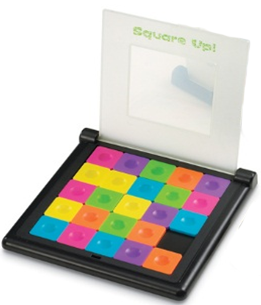 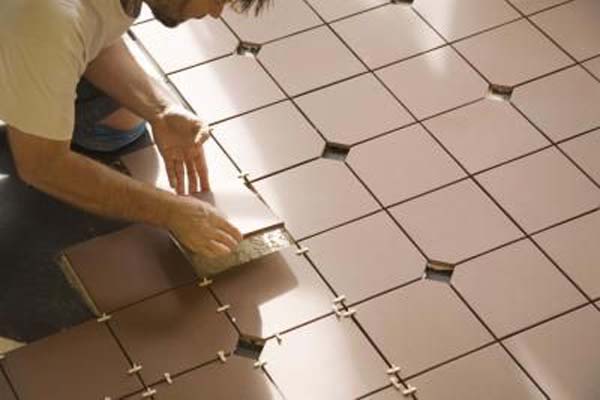 চিত্রের টাইলসগুলো ও খেলনার গুটিগুলোর আকৃতি কীরুপ ?
বর্গাকার ।
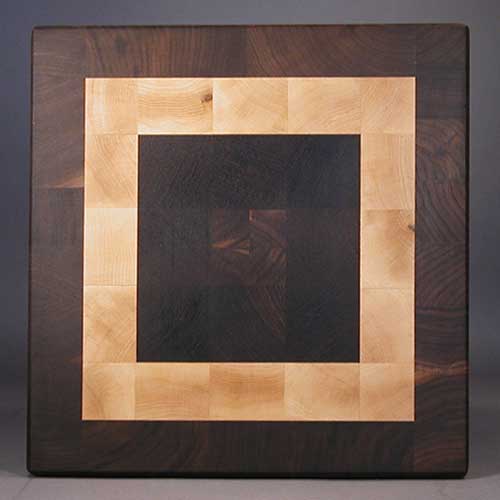 ৪
৩
২
১৬
৯
৪
বাহুর দৈর্ঘ্য ৩ হলে বর্গটির ক্ষেত্রফল ৯
বাহুর দৈর্ঘ্য ৪ হলে বর্গটির ক্ষেত্রফল ১৬
বাহুর দৈর্ঘ্য ২ হলে বর্গটির ক্ষেত্রফল ৪
২ এর বর্গ ৪ এবং ৪এর বর্গমুল ২
৩ এর বর্গ ৯ এবং ৯এর বর্গমুল ৩
৪ এর বর্গ ১৬ এবং ১৬এর বর্গমুল ৪
বাহুর দৈর্ঘ্য ২ হলে বর্গটির ক্ষেত্রফল কত? (৪ বর্গ একক )  বাহুর দৈর্ঘ্য ৩ হলে বর্গটির ক্ষেত্রফল কত? (৯ বর্গ একক )। বাহুর দৈর্ঘ্য ৪ হলে বর্গটির ক্ষেত্রফল কত? (১৬ বর্গ একক )
আজকের পাঠ
বর্গ ও বর্গমূল
পাঠশেষে শিক্ষার্থীরা -
১ ।  বর্গ ও বর্গমূল ব্যাখ্যা করতে পারবে ।
২ ।  বর্গসংখ্যার ধর্ম ব্যাখ্যা করতে পারবে ।
৩ ।  গুণনীয়কের সাহায্যে বর্গমূল নির্ণয় করতে পারবে ।
৪ ।  ভাগের সাহায্যে বর্গমূল নির্ণয় করতে পারবে ।
ক্ষেত্রটিতে সারি কয়টি ?
৩ টি
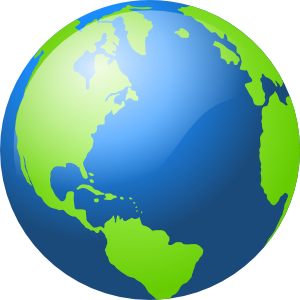 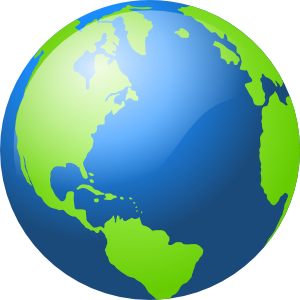 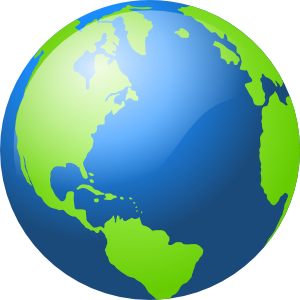 প্রত্যেক সারিতে ভূ-গোলক কয়টি?
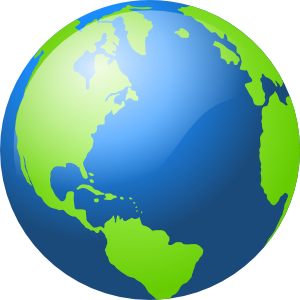 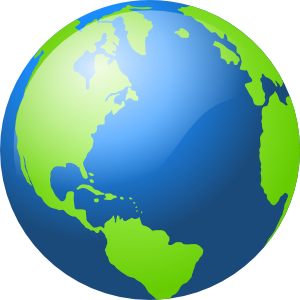 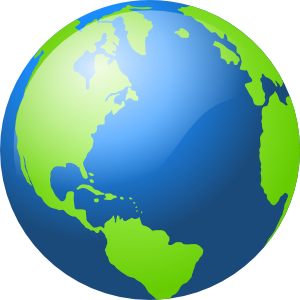 ৩ টি
ক্ষেত্রটিতে মোট ভূ-গোলক সংখ্যা ?
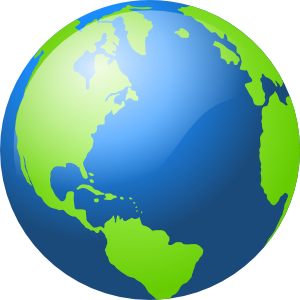 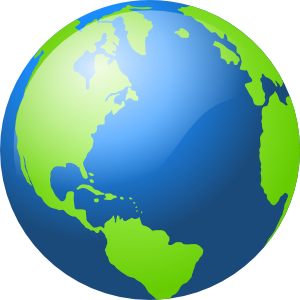 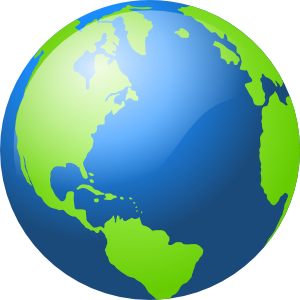 চিত্রটি বর্গাকৃতির ।
৩ এর বর্গ ৯ আর ৯ এর বর্গমূল ৩।
১৬ এর বর্গমূল ৪
৪ এর বর্গ ১৬
[Speaker Notes: কয়টি সেপ/ক্ষেত্র রয়েছে ? (৪টি) ।  দৈর্ঘ্য ও প্রস্থে ৪টি সেপ/ক্ষেত্র হলে মোট কয়টি ক্ষেত্র হবে ? (১৬টি)]
ব
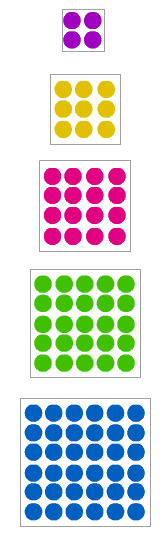 = 2
= ২২
= ৪
= ৩
= ৩৩
= ৯
= ৪
= ৪৪
= ১৬
= ৫
= ৫৫
= ২৫
= ৬
= ৬৬
= ৩৬
[Speaker Notes: ১ম চিত্রে কয়টি বল আছে ? (৪টি) । ৪ এর বর্গমূল কত? (২)।আবার ২এর বর্গ কত?]
নিচের বক্স থেকে বর্গ সংখ্যাগুলো খুজে বের কর
২৫ ,
১০ ,
২১ ,
৪৯ ,
১০০,
৬২,
৫০ ,
১৬ ,
৬৪,
১০,
১২১ .
বর্গসংখ্যা
বর্গসংখ্যাগুলোর একক স্থানীয় অঙ্কগুলো
১,
৪,
৫,
০,
৬
৯
বর্গসংখ্যাগুলোর একক স্থানে কোন কোন অঙ্কগুলো নেই ?
২,৩,৭, ৮
[Speaker Notes: বর্গ সংখ্যার একক সস্থানীয় অংক গুলো  কি কি ? বর্গসংখ্যাগুলোর একক স্থানে কোন কোন অঙ্কগুলো নেই ?]
একক স্থানীয় অঙ্ক ১বা ৯ হলে ,এর বর্গসংখ্যার  একক স্থানীয় অঙ্ক ১ হবে ।
১
১
৮১
৯
১১
১২১
৩৬১
১৯
[Speaker Notes: বর্গ সংখ্যার একক সস্থানীয় অংক গুলো  কি কি ?]
একক স্থানীয় অঙ্ক ৩ বা ৭  হলে ,এর বর্গসংখ্যার  একক স্থানীয় অঙ্ক ৯ হবে ।
৯
৩
৪৯
৭
১৩
১৬৯
[Speaker Notes: বর্গ সংখ্যার একক সস্থানীয় অংক কত?(৯)। সংখ্যার একক সস্থানীয় অংক গুলো  কি কি ?(৩,৭)।]
একক স্থানীয় অঙ্ক ৪ বা ৬ হলে ,এর বর্গসংখ্যার  একক স্থানীয় অঙ্ক ৬ হবে ।
৪
১৬
৩৬
৬
১৯৬
১৪
২৫৬
১৬
[Speaker Notes: সস্থানীয় অংক গুলো  কি কি ?(৬) ।
সংখ্যার একক সস্থানীয় অংক গুলো  কি কি ?(৪,৬) । বর্গ সংখ্যার একক]
একক কাজ
নিচের সংখ্যাগুলো কেন বর্গ সংখ্যা ব্যাখ্যা কর ;
৫২৯ , ২২৫ ও ৯৬১
ভাগের সাহায্যে বর্গমূল নির্ণয়
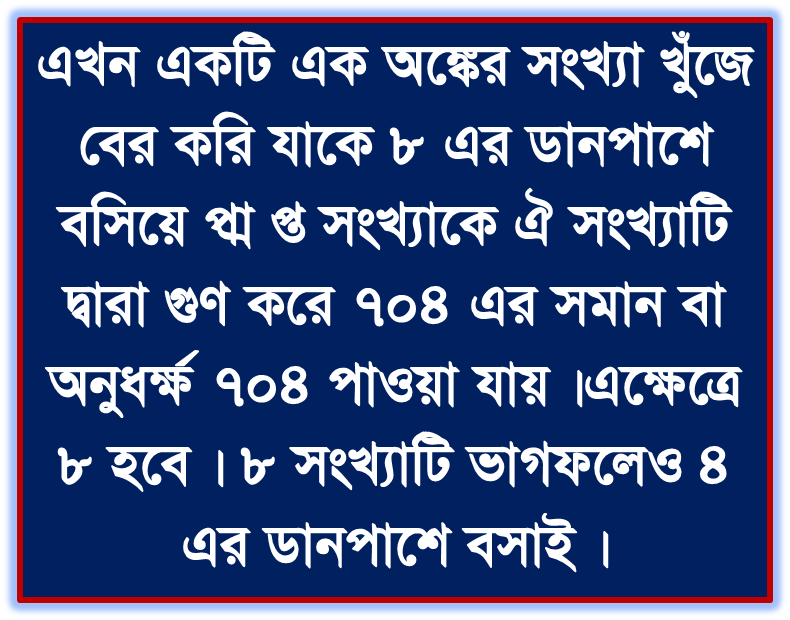 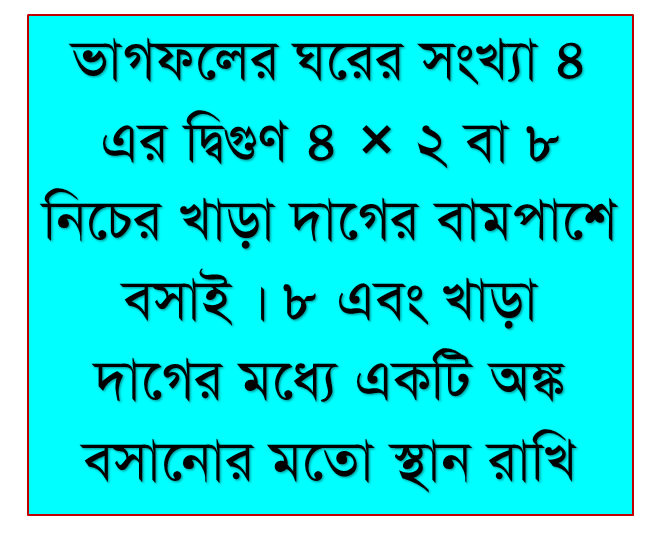 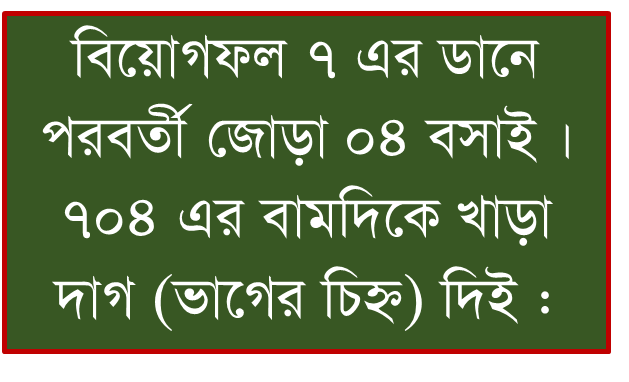 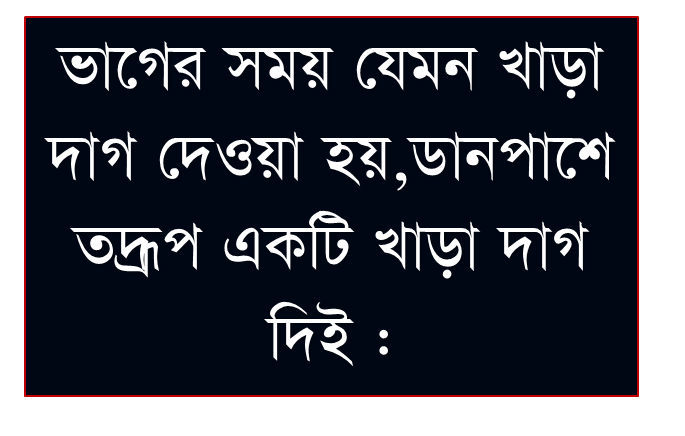 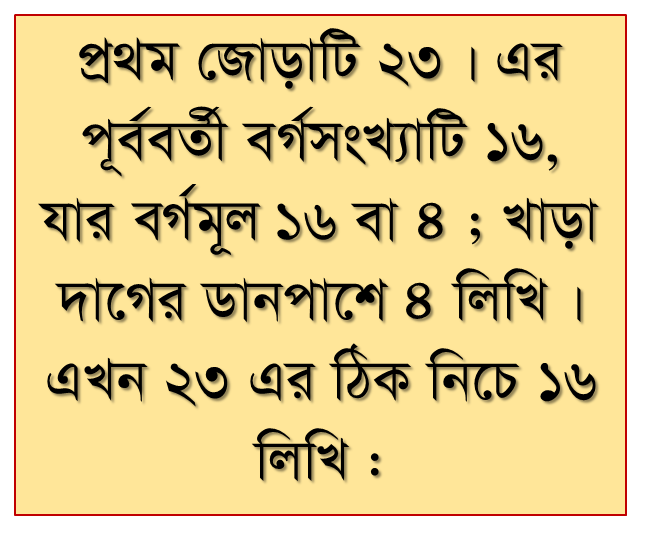 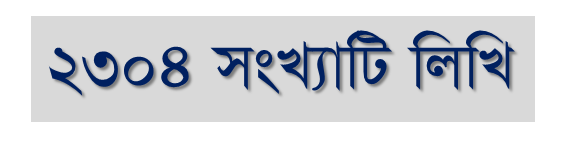 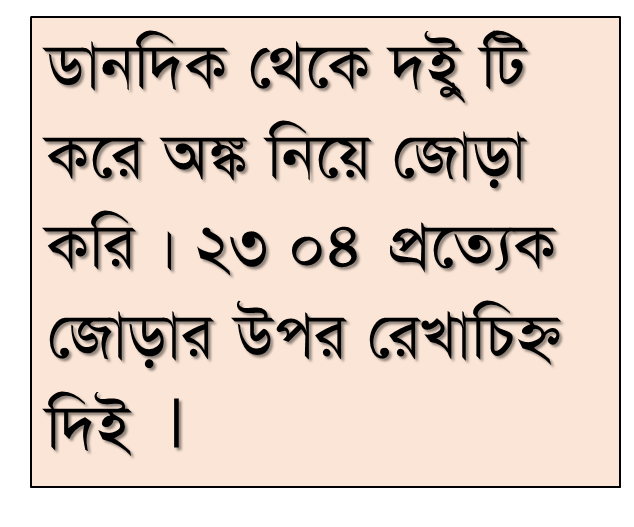 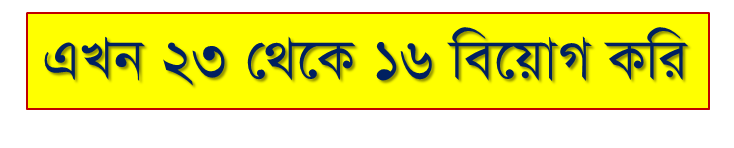 ২৩০৪
৪
৮
১৬
০৪
৭
৮
৮
৭০৪
০
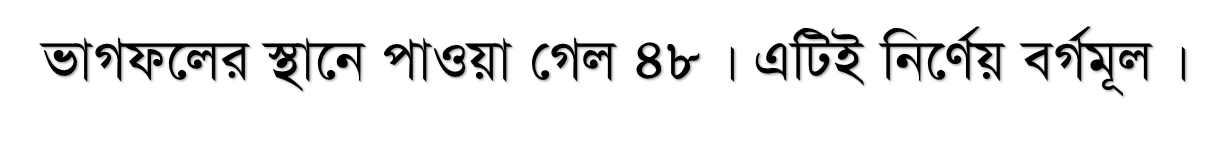 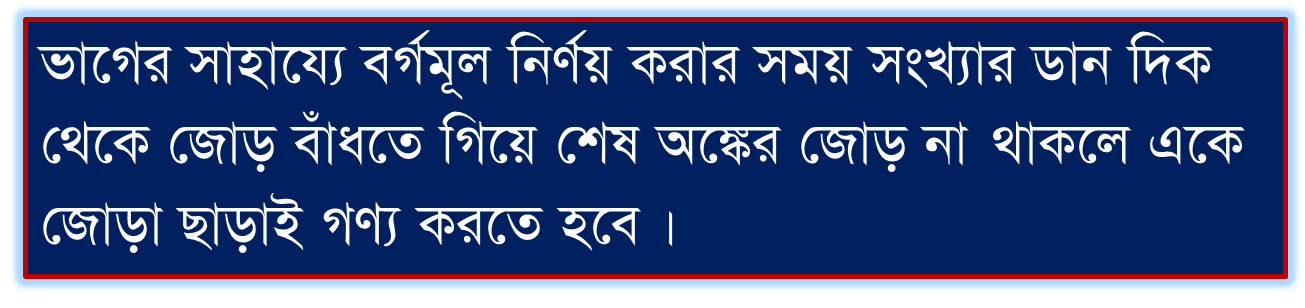 জোড়ায়  কাজ
ভাগের সাহায্যে বর্গমূল নির্ণয়
১৪৪ এবং ২৫৬
গুণনীয়কের  সাহায্যে বর্গমূল নির্ণয়
১৬
২
১৬ এর মৌলিক গুণনীয়ক
২
৮
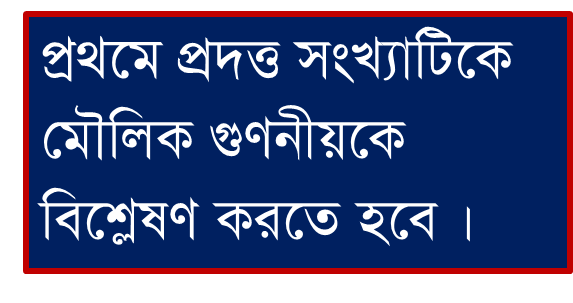 ২
৪
২
১৬ = ২  ২  ২  ২
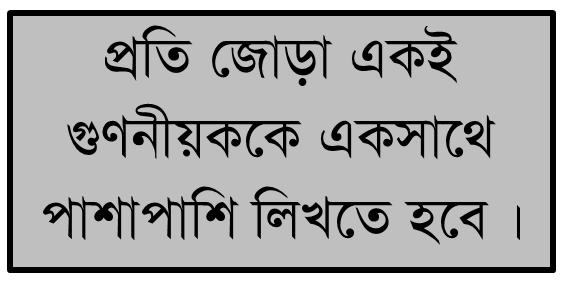 =(২  ২)(২  ২)
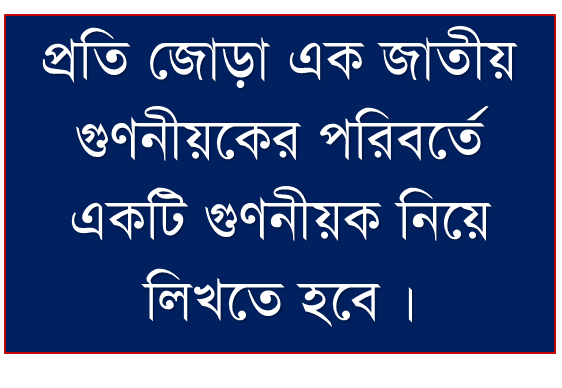 = ২  ২
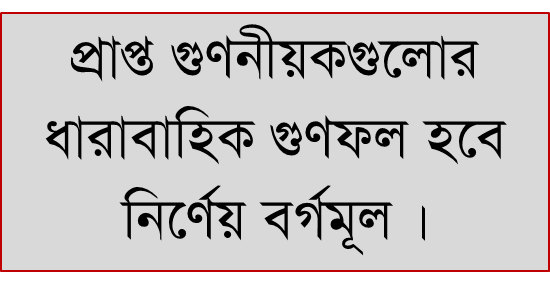 = ৪
[Speaker Notes: ১৬কে সবচেয়ে ছোট কোন মৌলিক সংখ্যা দ্বারা ভাগ করা যায় ?(২)।৮কে সবচেয়ে ছোট কোন মৌলিক সংখ্যা দ্বারা ভাগ করা যায় ?(২)।৪কে সবচেয়ে ছোট কোন মৌলিক সংখ্যা দ্বারা ভাগ করা যায় ?(২)।]
দলীয় কাজ
সূত্রের সাহায্যে রাশিগুলোর  বর্গ নির্ণয় কর ।
১। x+y     2।  3a+5b     3। 105
মূল্যায়ন
১)  ৬৪ এর বর্গমূল কত ?
২)  ৫টি সংখ্যা লেখ যার একক স্থানীয় অঙ্ক দেখেই সিদ্ধান্ত নেয়া যায় তা পূর্ণবর্গ সংখ্যা নয় ।
৩) নিচের কোন সংখ্যাটি পূর্ণবর্গ সংখ্যা

খ) ৩২৫
গ) ৩৬১
ঘ) ৪২৪
ক) ২৮৬
বাড়ির কাজ
১৪৭  সংখ্যাটিকে কোন ক্ষুদ্রতম সংখ্যা দ্বারা গুণ করলে গুণফল পূর্ণবর্গ সংখ্যা হবে ?
নিচের সংখ্যা দুটিকে কোন ক্ষুদ্রতম সংখ্যা দ্বারা গুণ করলে গুণফল পূর্ণবর্গ সংখ্যা হবে ?
ক) ৩৮৪
খ) ১৮৭০
১০৪০৪
ভাগের সাহায্যে বর্গমুল নির্ণয় কর
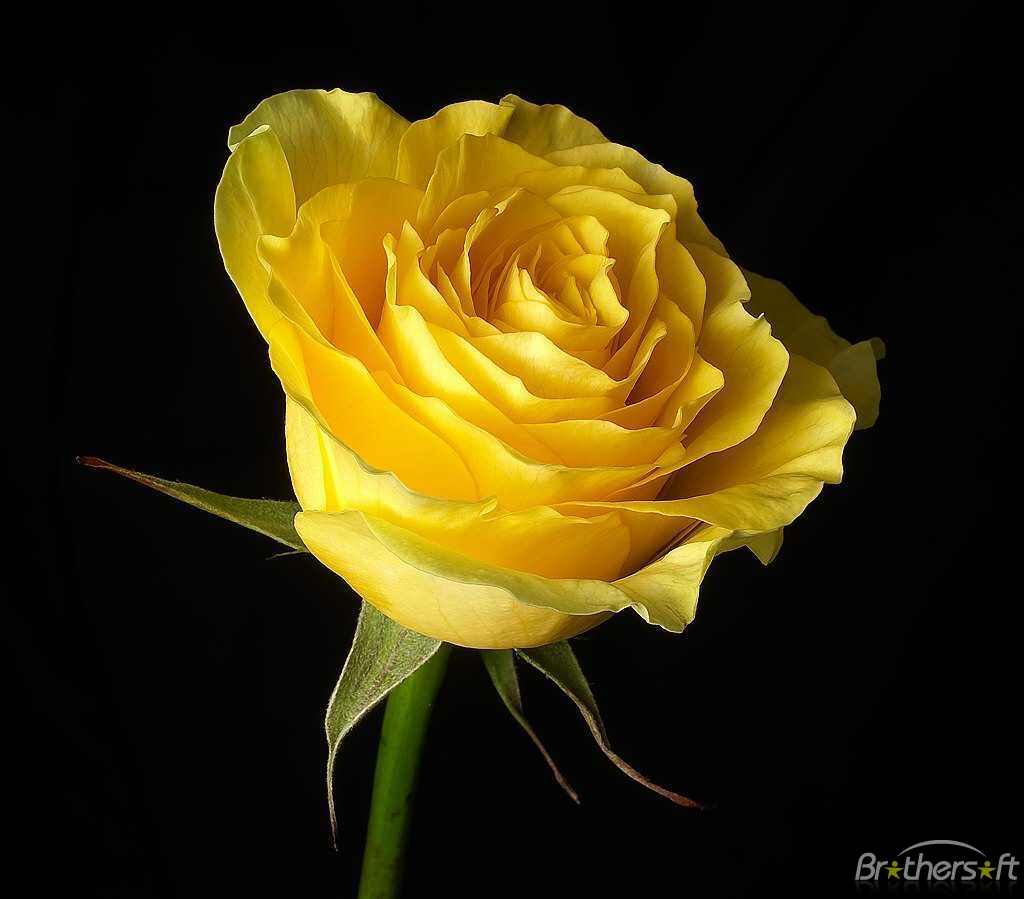 ধন্যবাদ